FACULTY OF PHILOLOGY
ADAPTATION DAY

BA STUDIES (1st degree)

English Philology, academic profile

PART TIME
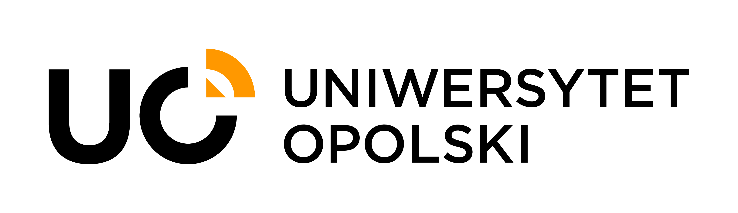 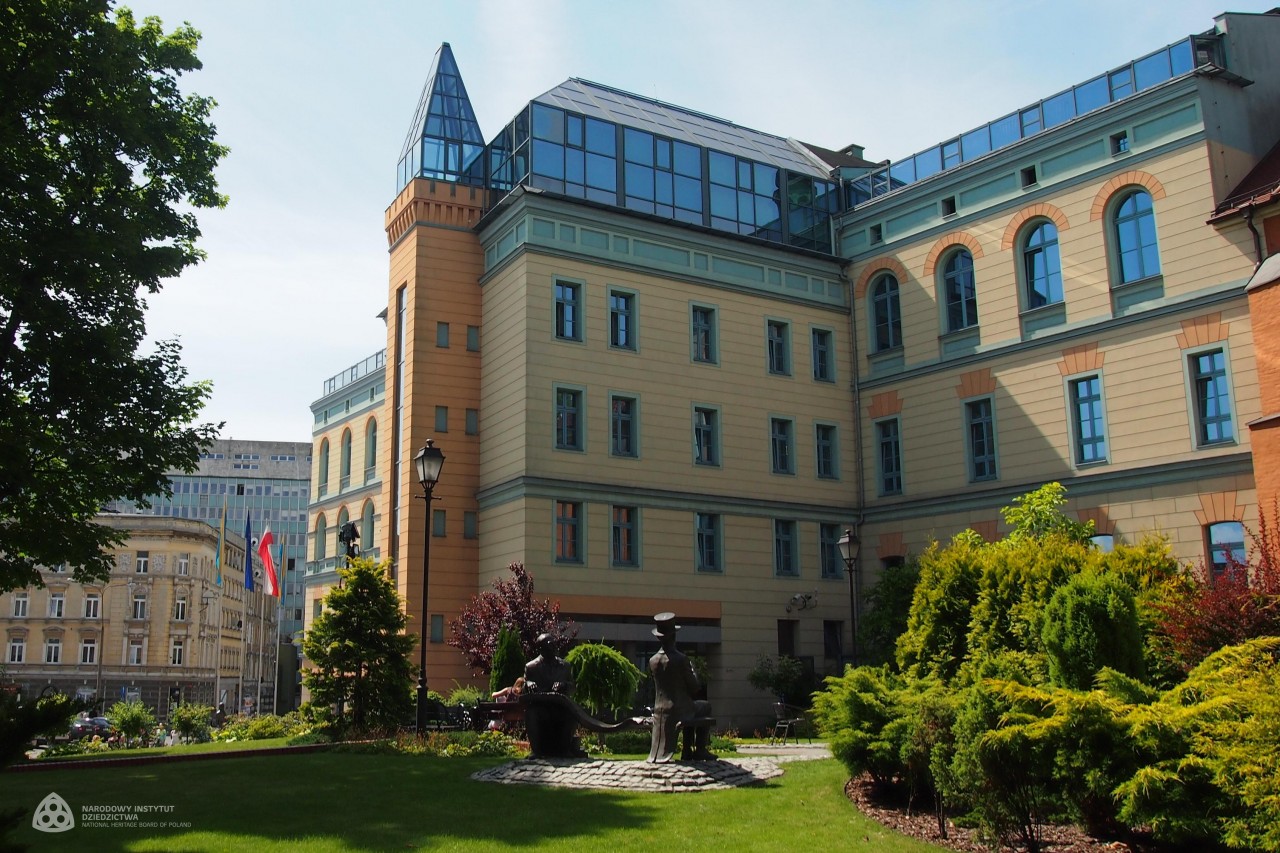 J.M. Rektor Uniwersytetu OpolskiegoProf. dr hab. Marek Masnyk
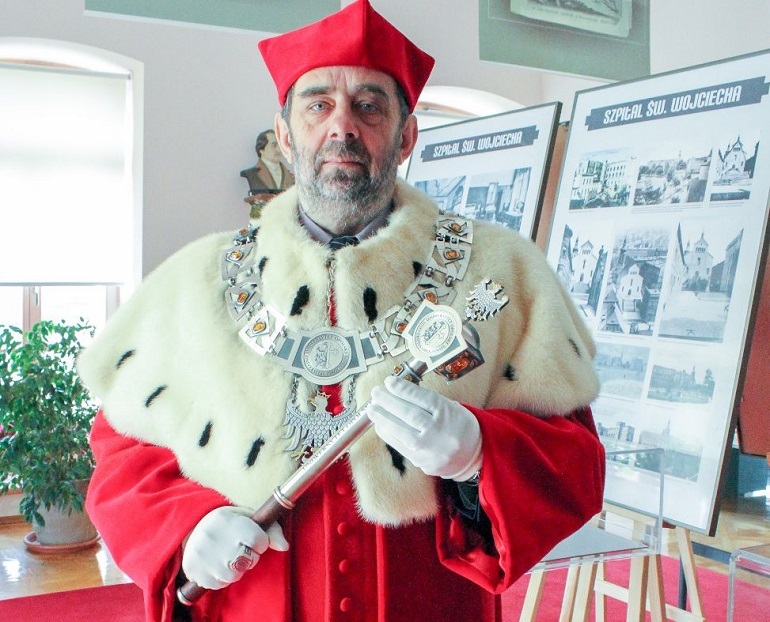 STRUCTURE OF THE FACULTY
Institute of Linguistics  
Headmaster: prof. J. Nocoń
Institute of Literary Studies 
Headmaster: prof. R. Wolny
Dean (for didactics and student affairs) 
dr Elżbieta Szymańska-Czaplak
Deputy Dean – coordinator of study programmes
dr M. Adams-Tukiendorf
Study Programme Coordinator
dr Małgorzata Adams-Tukiendorf

Room 12 Collegium Maius – consultations
see USOS web for details
websites
www.wfil.uni.opole.pl
www.uni.opole.pl
http://kwestura.uni.opole.pl
http://ep.wfil.uni.opole.pl/
USOSweb
Your email address to use nr_indeksu@student.uni.opole.pl (nr indeksu = nr albumu). 
This is your logins to USOSweb https://usosweb.uni.opole.pl 
Your password is the same

Centrum Nowoczesnych Technologii – in case of problems
Student ID
Log in to your USOS account
(you should already have both log in and password)
STUDENT folder
Payment 22pln (model FK)
Check out bank accounts of UO
Choose the account for student ID (download the form) – opłata za legitymację elektroniczną
When it is ready – you will be notified
SCHEDULE
Check out your study programme’s website

http://ep.wfil.uni.opole.pl/
ROOMS INFO
Rooms: 
Collegium Maius (PL.KOPERNIKA 11) 
or ONLINE
ONLINE TEACHING
Microsoft Teams Platform
See the instruction video on the website of IT Center = CENTRUM NOWOCZESNYCH TECHNOLOGII 
https://centrum.uni.opole.pl/narzedzia-do-pracy-zdalnej/
use your uni.opole.pl address and password to log in
Find your teacher or course – ask for invitation if you haven’t received one
Safety Training (4h)
one meeting - OBLIGATORY 
07.10.2022 – in POLISH
15:00-18:00
Room 306 CM
If you request this workshop in English – contact the coordinator of the study programme
Library Training (2h)
English Library Collegium Maius room 011

one meeting - OBLIGATORY 
14.10.2022
11:30-13:00
UO Library
You need your student ID to become a member
Library of the Faculty of Philology
 Collegium Maius (CM) sala 011 (podziemie)

Main Library 
 ul. Strzelców Bytomskich 2
Details during your Library training - OBLIGATORY
Academic year organisation
Check out your study programme website for details
CONFIRMATION OF YOUR STUDENT STATUS
DEAN’S OFFICE
For extramural students on selected Saturdays – monitor the faculty’s website - http://wfil.uni.opole.pl/dziekanat/
Representatives
The group needs one person to represent the group at the dean’s office

Choose now
ECTS
ECTS = European Credit Transfer System
		   (Europejski System Transferu Punktów)
You need to collect 30 points each semester
Some courses are variable and obligatory (e.g. foreign language course, university wide course, elective, diploma seminar) 
USOS web – most important info re courses in the teaching programme
questions?